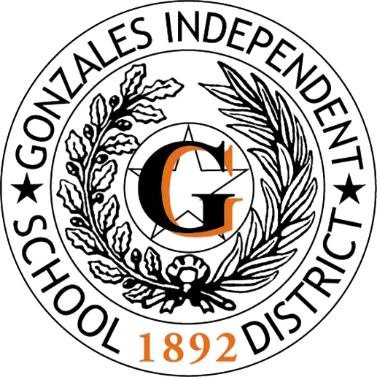 GISD Technology Training
Acceptable Use
Acceptable Use
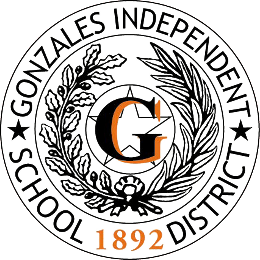 Access to the District’s electronic communications system, including the Internet, shall be made available to students and employees primarily for instructional and administrative purposes and in accordance with administrative regulations.  Limited personal use, including personal devices, of the system shall be permitted if the use:
1.	Imposes no tangible costs to the District;
2.	Does not unduly burden the District’s computer or network resources; and
3.	Has no adverse effect on an employee’s job performance or on a student’s academic performance.
Acceptable Use
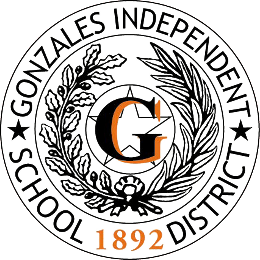 Employees will be provided training in the use of the District’s Electronic Communication and Data Management System prior to being issued a user account.  All training in the use of the District’s system will emphasize ethical use of this resource.
System Access
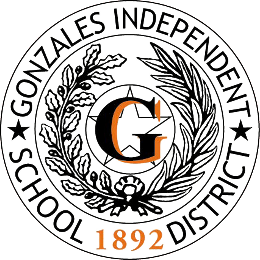 The individual in whose name a system account is issued will be responsible at all times for its proper use.
The system may not be used for illegal purposes, in support of illegal activities, or for any other activity prohibited by District policy or guidelines.
System users may not disable, or attempt to disable or bypass the Internet filtering while at school in any way, including using a modem, telephone connection, or VPN.
System users may not encrypt communications so as to avoid security review by the system administrator.
System users may not use another person’s system account.
System Access
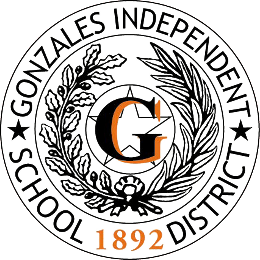 System users must avoid actions that are likely to increase the risk of introducing viruses to the system, such as opening e-mail messages from unknown senders or that are suspicious in subject or content that ask you to follow a link and bringing disks, USB, and external “flash drive” devices used on other systems.  
Users are not allowed to change settings on any computer or load software onto any district computer system without prior authorization by the Director of Technology.
System users may not send or post messages to message boards that are abusive, obscene, pornographic, sexually oriented, threatening, harassing, damaging to another’s reputation, or illegal.
System Access
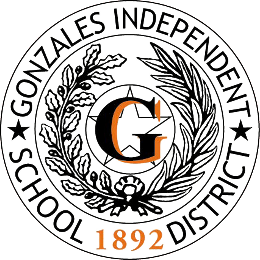 System users may not purposefully access materials that are abusive, obscene, pornographic, sexually oriented, threatening, harassing, damaging to another’s reputation, or illegal.
System users may not waste District resources related to the system.
System users may not gain unauthorized access to resources or information.
The use of social media, not approved by administration, such as Facebook and Twitter, for classroom/instructional use is disallowed.
System User Account Disclaimer
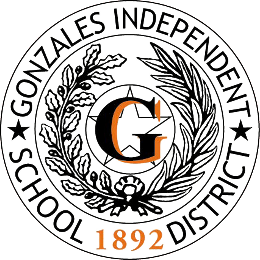 The District’s system is on an “as is, as available” basis.  The District does not make any warranties, whether express or implied, including, without limitation, those of merchantability and fitness for a particular purpose with respect to any services provided by the system and any information or software contained therein.  The District does not warrant that the functions or services performed by, or that the information or software contained on the system will meet the system user’s requirements, or that the system will be uninterrupted or error free, or that defects will be corrected.  Opinions, advise, services, and all other information expressed by system users, information providers, service providers, or other third-party individuals in the system are those of the providers and not the District.  The District will cooperate fully with local, state, or federal officials in any investigation concerning or relating to misuse of the District’s electronic communications system.
Network Etiquette
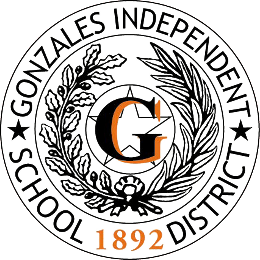 System users are expected to observe the following network etiquette:
1.	Be polite.  Messages typed in capital letters are the computer equivalent of shouting and are considered to be rude.
2.	Use appropriate language.  Swearing, vulgarity, ethnic and racial slurs, and any other inflammatory language are prohibited.
3.	Pretending to be someone else when sending/receiving messages is prohibited.
4.	Transmitting obscene messages or pictures is prohibited.
5.	E-mail attachments must be of a reasonable size and in a format readable by the receiver.
6.	Using the network in such a way that would disrupt the use of the network by other users is prohibited.
Termination/Revocation of System User Account
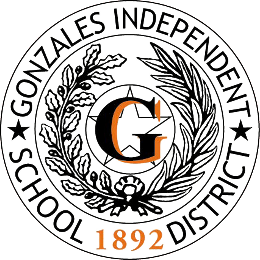 The District may suspend or revoke a system user’s access to the District’s system upon violation of District policy and/or administrative regulations regarding acceptable use.
Vandalism
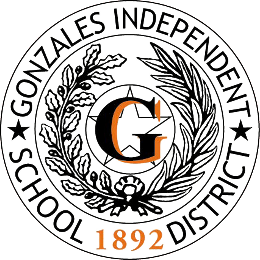 Any malicious attempt to harm or destroy District equipment or data, or the data of another user of the District’s system, or of the agencies or other networks that are connected to the Internet is prohibited.  Deliberate attempts to degrade or disrupt system performance are violations of District policy and administrative regulations and may constitute criminal activity under applicable state and federal laws.  Such prohibited activity includes, but is not limited to, uploading or creating of computer viruses.
Forgery
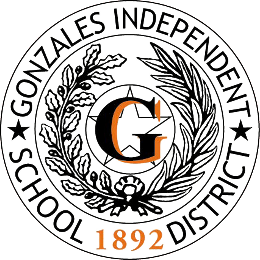 Forgery or attempted forgery of electronic mail messages is prohibited.  Attempts to read, delete, copy, or modify the electronic mail of other system users, deliberate interference with the ability of other system users to send/receive electronic mail, or the use of another person’s ID and/or password is prohibited.
 
System users are advised that despite the District’s use of filtering and  monitoring, these measures may not prevent access to other electronic communications systems in the global electronic community that could contain inaccurate and/or objectionable material.
Forgery
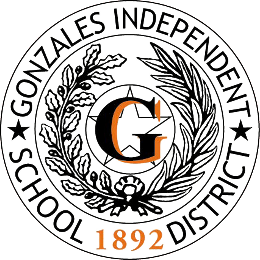 An employee who gains access to such material is expected to discontinue the access as quickly as possible and to report the incident to their supervisor and the Technology Department .  An employee knowingly bringing prohibited materials into the District’s electronic environment will be subject to suspension of access and/or revocation of privileges on the District’s system and will be subjected to disciplinary action in accordance with the District’s policies.
Assigned Equipment
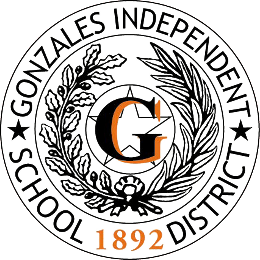 The equipment you have been issued is your responsibility.  This equipment is not to be moved or reassigned without the permission of the Director of Technology.  Each device has been inventoried and its location noted.  It will be checked at the beginning and end of each year.
Device Security
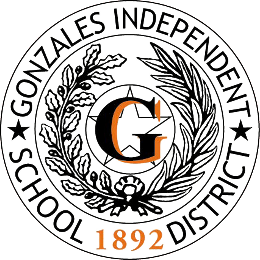 Log off or Lock workstation (CTRL-ALT-DEL or Windows + L) if you are away from your computer.

Maintain a secure password for all devices issued by GISD.

Do not ever share your password with anyone. If someone needs to use your device, have them log in with their own credentials. 

Do not leave devices unattended.  This causes an increased chance of theft or security breach.

Do not use thumb prints as security passwords for login.
Teacher Laptop
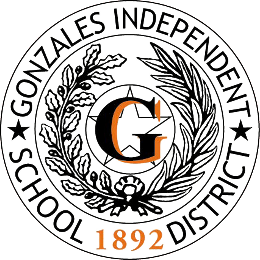 You may install Internet Service Provider software, home printer software, and camera software without additional consent. Please submit a work order if an administrative password is required. 

Other software applications must be approved in writing. (Rule of Thumb – anything that has to be installed must be cleared by the Director of Technology).  Installing software increases your risk of malware.
E-Mail
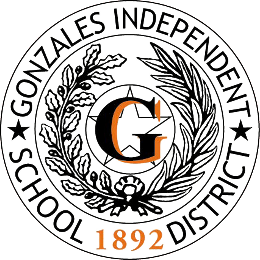 System users are expected to observe the following e-mail rules:
1. System users are prohibited from using unauthorized e-mail services.
2. System users will only be able to use e-mail accounts issued by GISD for all communication with GISD staff, students and parents/guardians.
3. All e-mail accounts may be monitored by system administrator.
4. Use e-mail in such a way that will not disrupt the use of the network.
5. Mass emails by anyone other than administration are not allowed.
6. Solicitation is prohibited.
7. Anything sent in an email must be archived.
8. Anything sent in an email is subject to open records policies.
Website
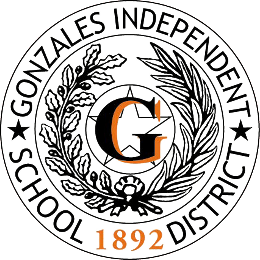 The District will maintain a District Web site for the purpose of informing employees, students, parents, and members of the community of District programs, policies, and practices.  Requests for publication of information on the District Web site must be directed to the Director of Public Relations (PR). Staff accounts for website content are created by the Technology Department.   

All campuses must maintain their website with the most recent information available.  All information posted on GISD campus pages must be checked for accuracy and compliance.  Please check the student’s permission status on the Release of Directory Information form, Sections 3&4, before publishing any student’s photo or information.
Facebook
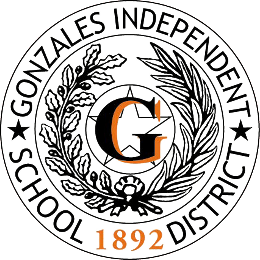 The Director of Public Relations will maintain administrative rights to a district level Facebook page.  All Other Facebook pages must be approved by the Director of Public Relations (PR) and a link provided giving GISD PR administrative rights to that page.  A link to that page will be put on the district website and app.  All information posted on GISD Facebook pages must be checked for accuracy and compliance.  Please check the student’s permission status on the Release of Directory Information form, Sections 3&4, before publishing any student’s photo or information.
Blackboard Mass Media Notifications
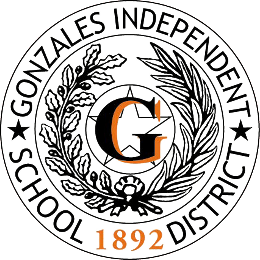 The Administrative Office will be responsible for broadcasting any emergency information involving the entire district.  It will use all modalities available, including Blackboard call out, email, app, and text, the district website, radio, TV, etc.
 
The campuses have the Blackboard system at their disposal.  Please keep in mind that mass phone calls should be reserved for the most vital information.  Blackboard allows campuses to send email, text messages, and messages through the app.  These should be used for regular, every day communication with the parents/guardians of the students.  Be cognizant of the number of messages and times they are sent.
Classroom Phone
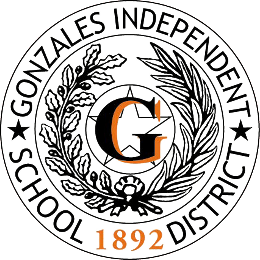 Each classroom will have a phone with voicemail, assigned to the respective teacher.
Personal Devices On Our System
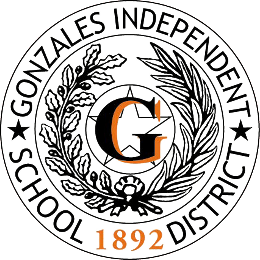 Personal devices are allowed on our GISD Student/Guest network, where available, as long as it is not interfering with the educational use of our bandwidth.
Troubleshooting Technology Issues
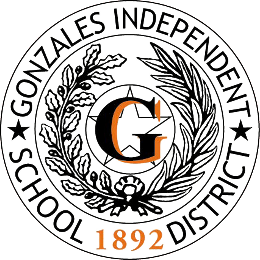 There are helpful instructions and videos on the website.  www.gonzalesisd.net > Departments > Technology 
If you are unable to solve your issue, you need to submit a work order.  Please do not contact District Technology Staff by cell phone, email, or any other means to resolve an issue.
Phones and Voicemail
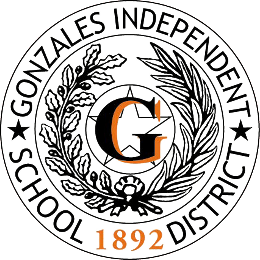 Please do not move your phone.  It is associated with your room.
How to set up your voicemail – 1 2 3 4 5 #
Voicemail from any phone in the district.
WIFI
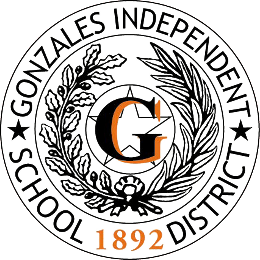 If your GISD laptop/iPad needs the password, please submit a work order.
iPad Carts
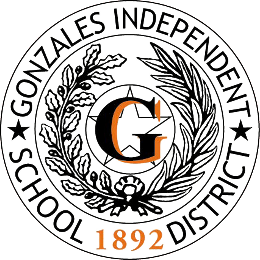 Each campus has iPad carts for check out. 

iPad Check out sheets must be used at all times.
  This can be found on the GISD Technology website and below:
iPad Checkout Sheet

Certain departments have iPad carts to share. 

There are some teachers who have iPads assigned to them.
Classroom Equipment
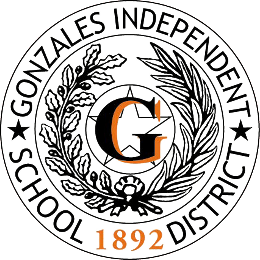 Each classroom has one of the following setups:
Projector and AverVision or Elmo
Interactive Monitor and Avervision
Many classrooms have Smartboards. If you need SmartBoard software and/or training, please submit a work order.
Printing and Copying
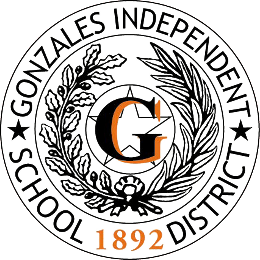 You have access to the Workroom printer/copy machine via secure print. 

If your password is not working, please submit a workorder.
Student Use of Computers
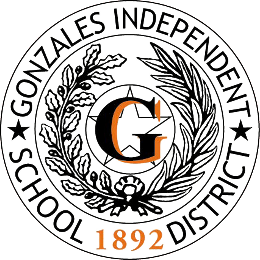 Monitor, monitor, monitor is not just a computer component anymore
Do not log in for a student because accounts are monitored
Please assign students to a specific computer in the lab and stick with that all year
Every time someone logs in it will build an account and take up space
We are here to support you!
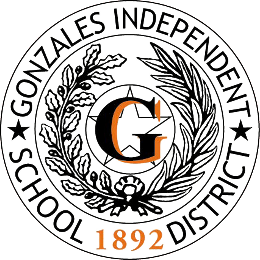 Jennifer “Jenny” Needham,  Director of Technology 
John Owens,  District Systems Integrator
Rutty Decou, District Network Technician  
Instructional Technologist
Julie Burek,  District Support (Accounts & Training)
Abbie Dolezal, District Technician
Elizabeth “Liz” Alvarez, Administrative Assistant